Vispannetje met kreeftensausen kruidenbroodjes
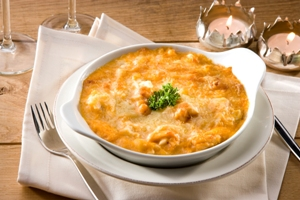 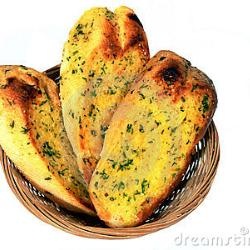 Wat hebben we nodig?
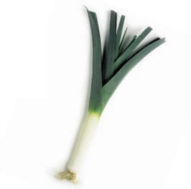 2 stammen prei

2 bakjes kerstomaatjes

3 teentjes knoflook

1 pak gemengde vis (zalm en kabeljauw diepvries)

1 pak scampi’s

1 blik kreeftensoep

300 ml melk

1 busje room

1 visbouillonblokje

Geraspte kaas

Olijfolie

Kruidenbroodjes
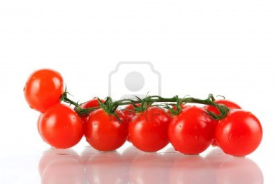 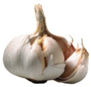 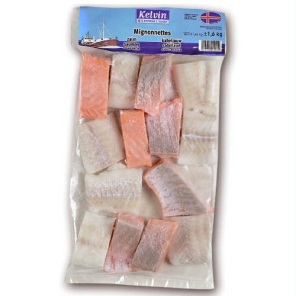 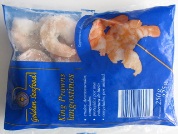 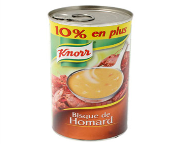 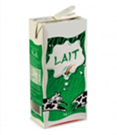 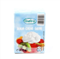 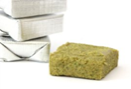 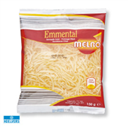 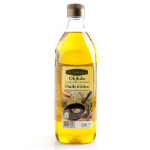 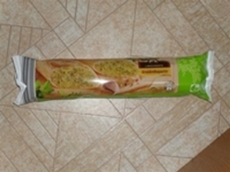 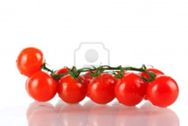 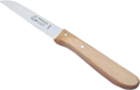 Snijd de kerstomaatjes door midden
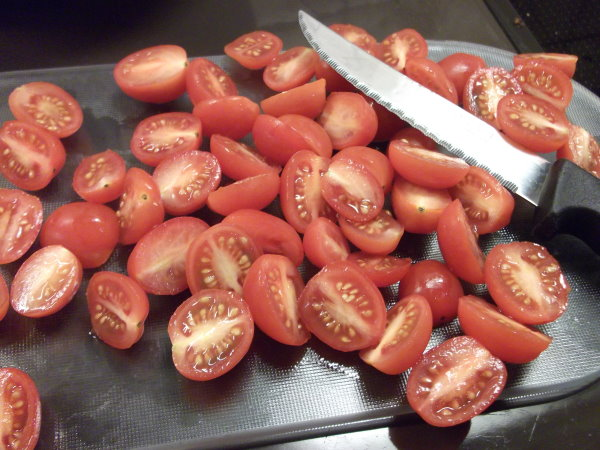 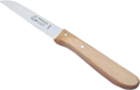 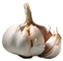 Schil de look en snijd ze in stukjes
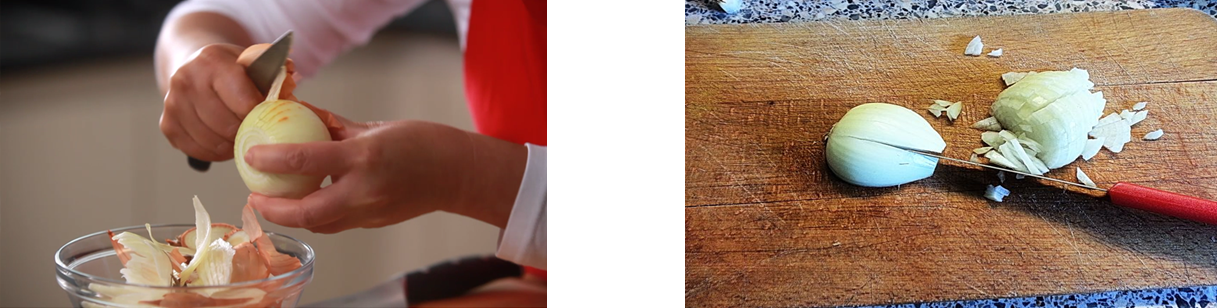 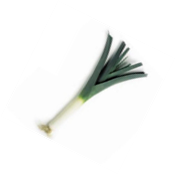 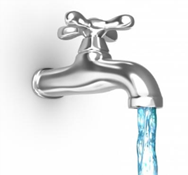 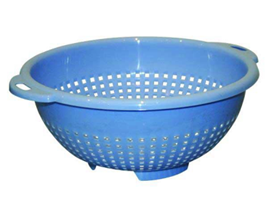 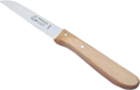 Maak de prei schoon


Snijd de prei in kleine stukjes


Doe de prei in een vergiet en spoel deze
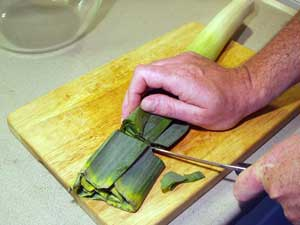 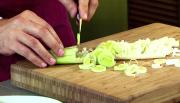 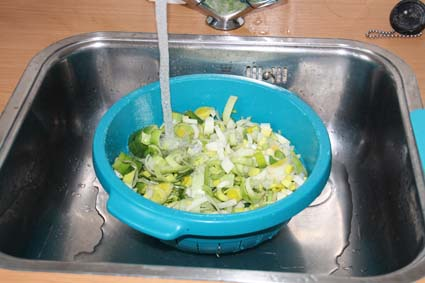 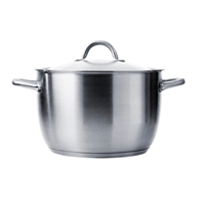 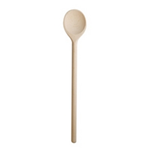 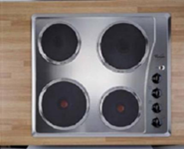 Stoof de prei en de look 10 minuten op een zacht vuurtje
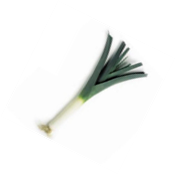 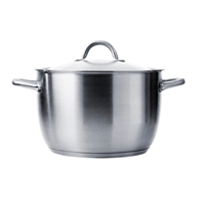 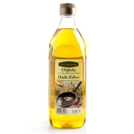 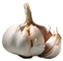 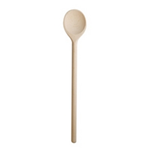 10’
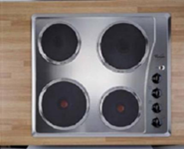 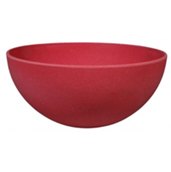 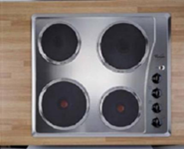 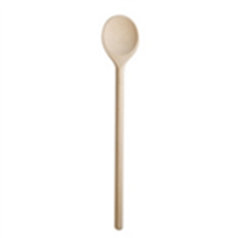 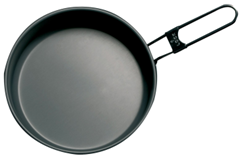 Pel de scampi’s



Doe olie in de pan en bak de scampi’s tot ze bruin zijn.
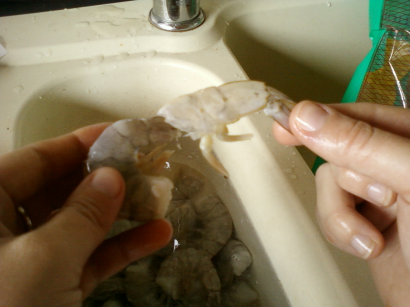 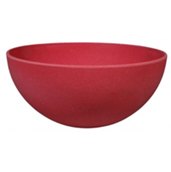 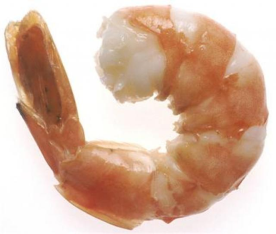 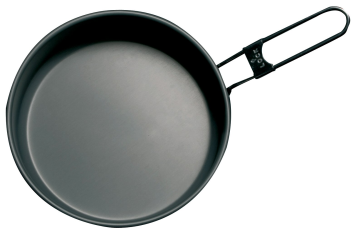 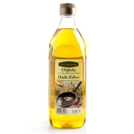 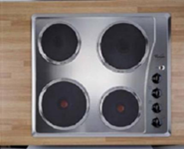 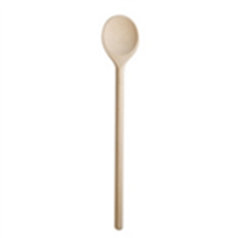 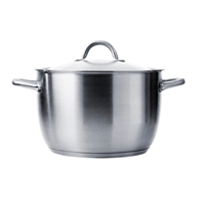 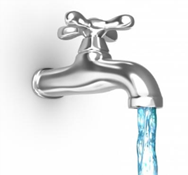 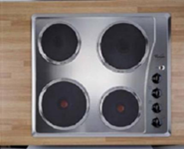 Doe water en bouillonblokje in een kookpot



Doe de vis in de kookpot en kook deze gaar
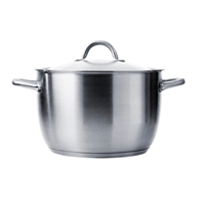 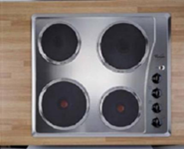 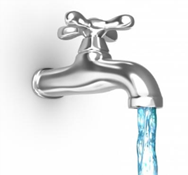 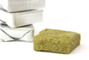 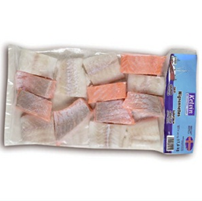 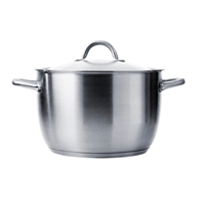 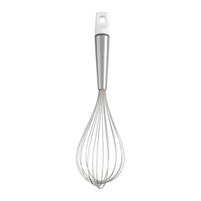 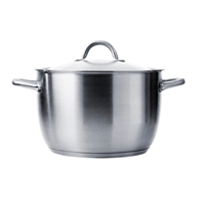 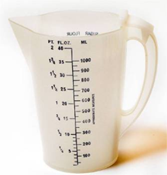 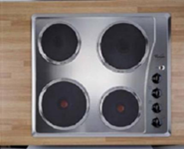 Doe de kreeftensoep, de room en 300 ml melk in een kookpot en zet het op een heet vuur
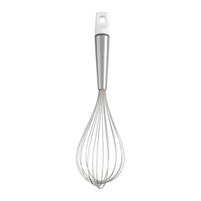 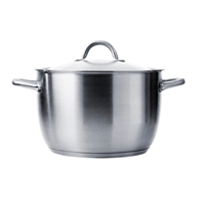 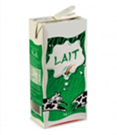 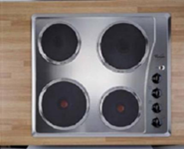 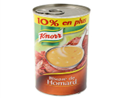 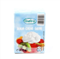 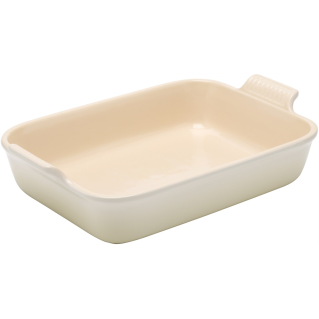 Leg de vis en de scampi’s in een ovenschaal


Doe de gestoofde prei en de gesneden tomaatjes over de vis


Overgiet alles met de saus
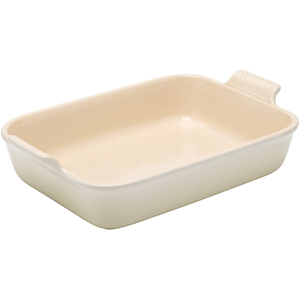 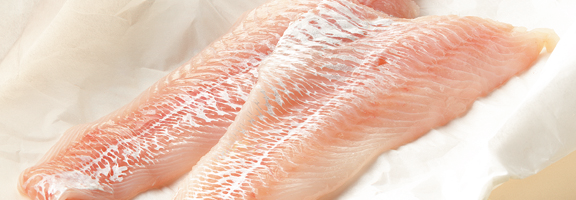 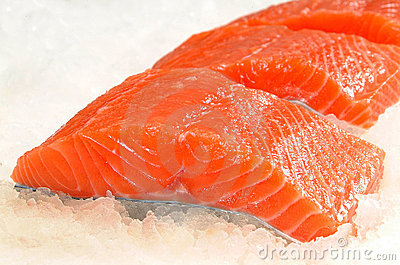 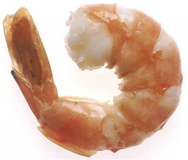 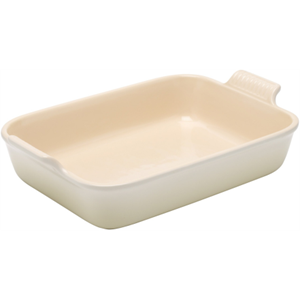 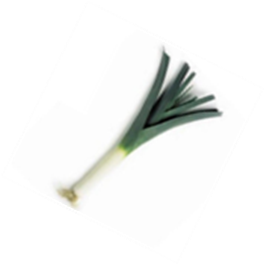 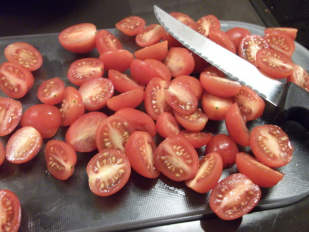 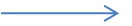 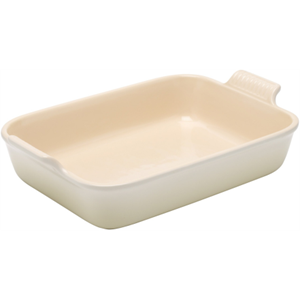 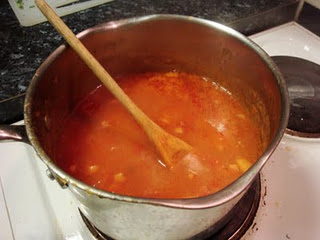 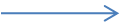 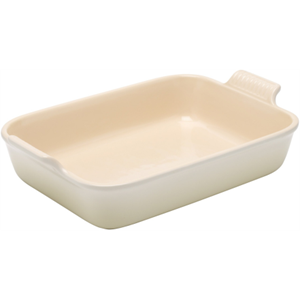 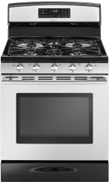 Strooi de geraspte kaas over het gerecht



Zet alles 15 minuutjes in de oven
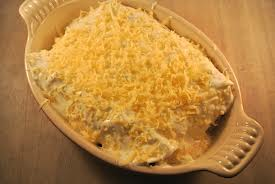 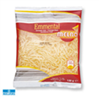 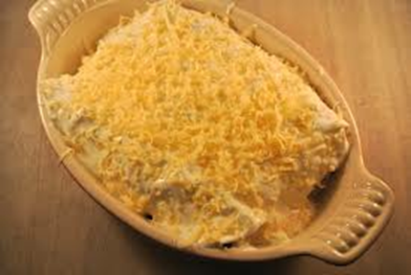 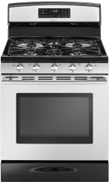 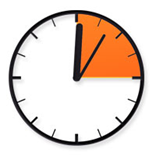 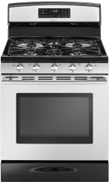 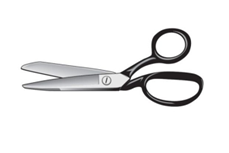 Neem de broodjes uit het plastic



Bak de broodjes 8 minuten in de oven
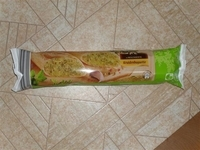 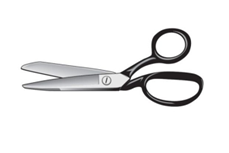 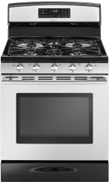 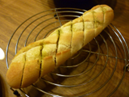 SMAKELIJK
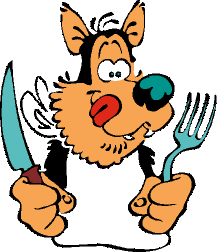